Air Masses & Fronts
Air Masses & Fronts: Outline
Air Masses & Source Regions
Fronts: 4 types
Cold Fronts
Warm Fronts	
Stationary Fronts
Occluded Fronts
Drylines
Air Masses & Source Regions
Air Mass:
Large body of air (approx. 1000 miles across) having little horizontal variation in temperature & moisture at any given level.
Source Region:
A large area of land or ocean of more-or-less uniform characteristics, above which an air mass can form
A relatively uniform surface area can produce a relatively uniform mass of air above it.
Air Masses & Source Regions
Source Regions
Latitude & Temperature. Air Masses that originate in:
Very High latitudes are called Arctic (A)
High latitudes are called Polar (P)
Low latitudes are called Tropical (T) 
Continental (c) 
Continents tend to produce air of low humidity
Maritime (m) 
Oceans tend to produce air of high humidity
Air Masses & Source Regions
Five Basic Air Masses:
continental arctic (cA)
continental polar (cP)
continental tropical (cT)
maritime polar (mP)
maritime tropical (mT)
Note: maritime arctic air masses do not exist. Water will freeze at these extremely cold temperatures
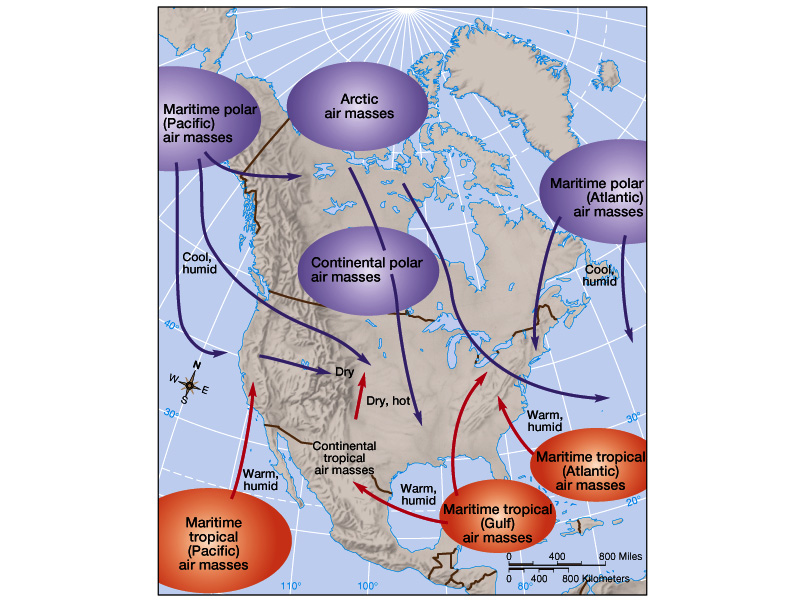 Fig. 9-1 (p. 257) shows source regions for North America
7 air source regions are shown. 
These can be simplified into the5 types outlined previously
Air Masses & Source Regions
CONTINENTAL POLAR (cP)
Form over large high latitude land masses
In winter, lose more radiant energy than received from sun
very cool, dry and stable – no clouds.
Because air is cooled by the surface, temperature inversion is created, enhancing stability
In summer, similar but less extreme.
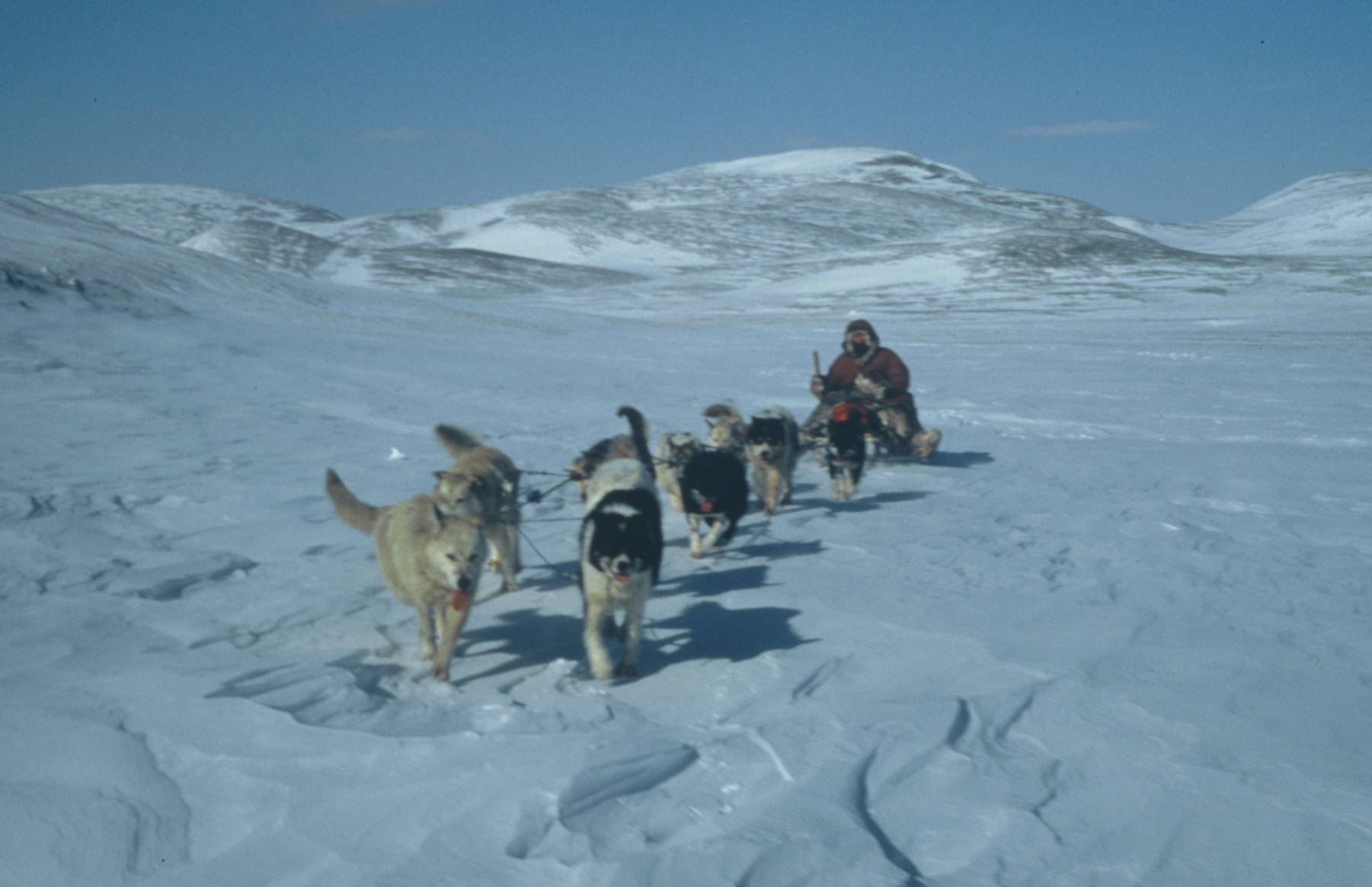 Dog Sled Team in Siberia: One Source Region For cP
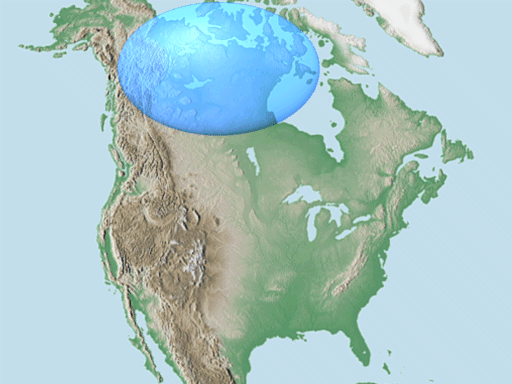 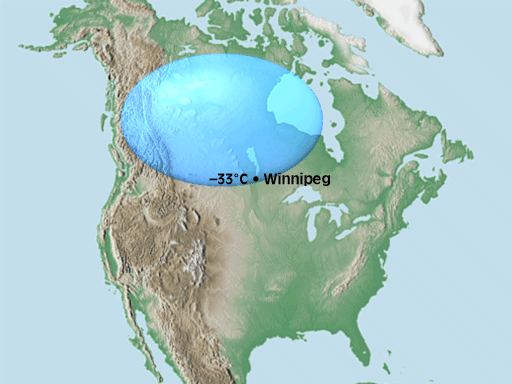 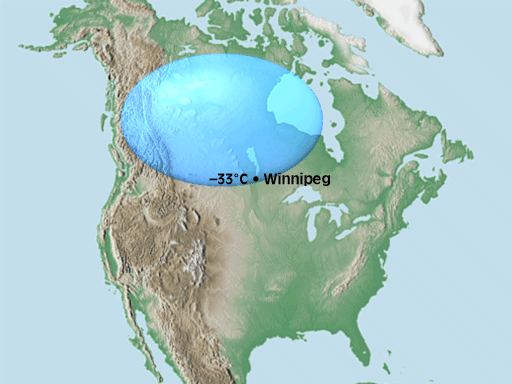 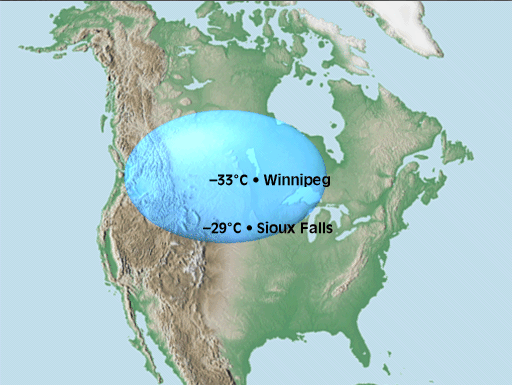 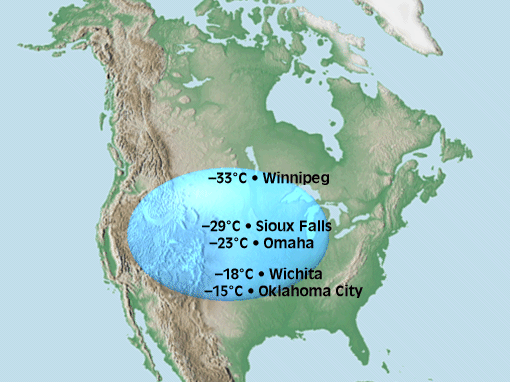 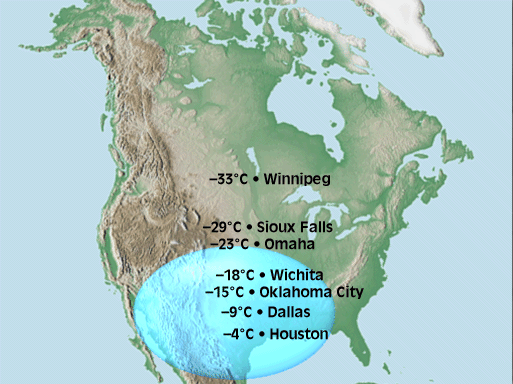 Air Masses & Source Regions
CONTINENTAL ARCTIC (cA)
Similar to polar air 
Very cold, very dry 
But more extreme because air forms behind the POLAR Front
Fig. 9-2 (p. 258)
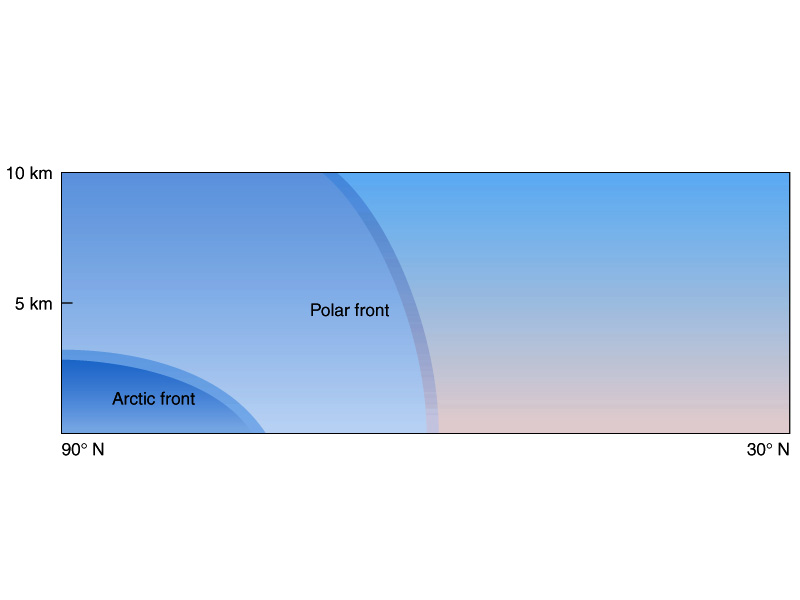 Air Masses & Source Regions
MARITIME POLAR (mP)
Similar to cP but warmer and wetter.
Forms over north Pacific, warmer water.
Also forms over north Atlantic, where most pronounced as ‘nor’easters’ (cold winds, heavy snowfall) after passage of a cyclone
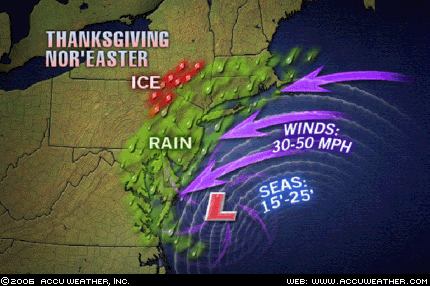 Nor’ Easters Draw mP ahsore from the N. Atlantic
Air Masses & Source Regions
CONTINENTAL TROPICAL (cT)
Forms over hot, low latitude areas (SW USA, N Mexico)
Very warm and dry
Little moisture available for evaporation 
No clouds
Very unstable because its so hot
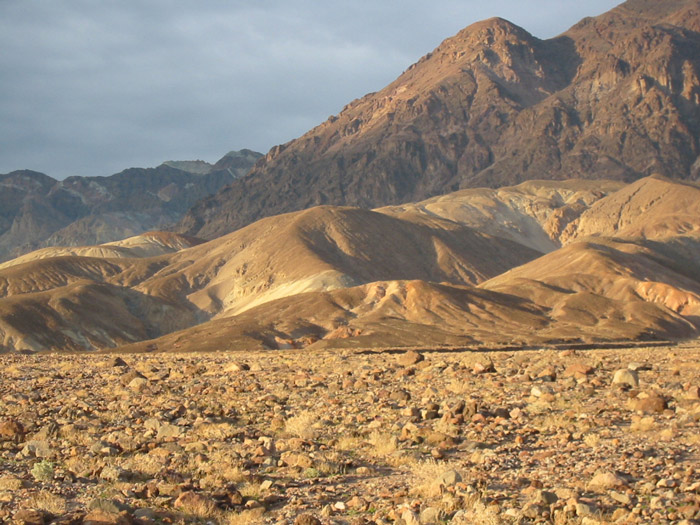 SW USA & N Mexico are a source region for cT
Air Masses & Source Regions
MARITIME TROPICAL (mT)
Form over warm tropical oceans
Warm and very moist
Unstable 
Many clouds, 
Precipitation likely as they move over (hot) land and lift further
Most influential from Gulf of Mexico and Atlantic – but also Pacific on far west coast
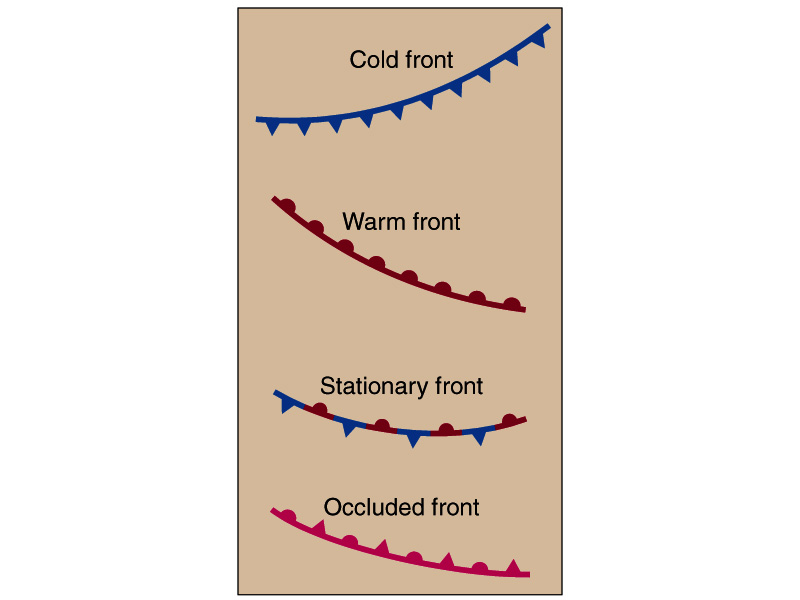 Cold
Cold air moves into warm
Warm
Warm air moves into cold
Stationary
Air masses touching but not moving
Occluded
Warm air is lifted completely off the ground. 
May be cold or warm…

Fig 9-4 (p. 265)
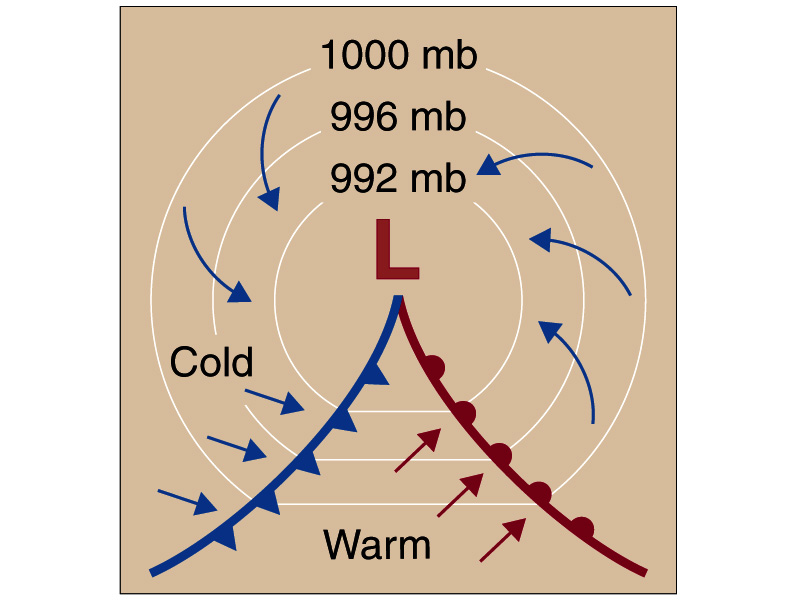 Both Warm & Cold Fronts rotate about Mid-Latitude Cyclones
Fig 9-5 (p. 265)
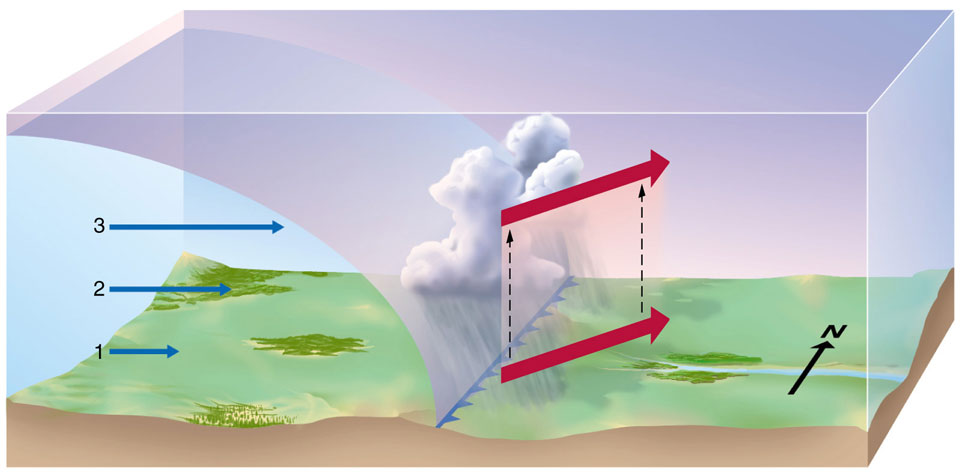 Heavy Rainfall in horizontally narrow bands
Rapid Temp Drop; Higher Pressure; Winds W, NW or N; Rapid decrease in RH; good visibility
Higher Temps; Winds S, SW or W
Light Rain, Snow or Drizzle, potentially lasting for several days
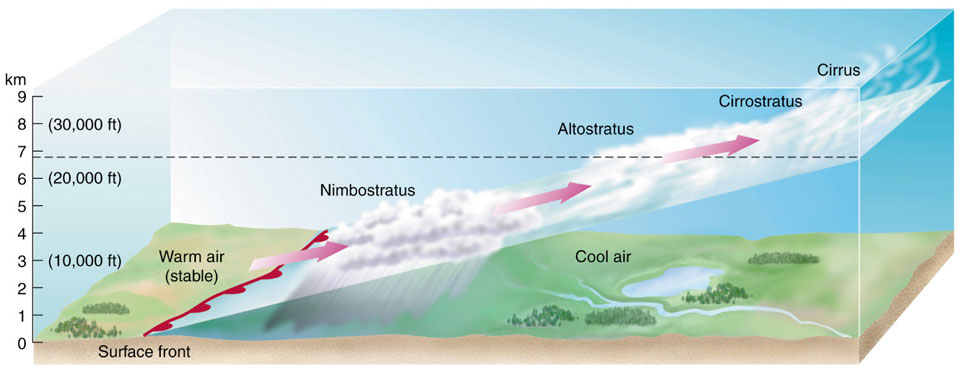 Higher temps; steady Pressure; winds S or SE; RH increases;
Decreasing Air Pressure; Winds S or SW
I’
I
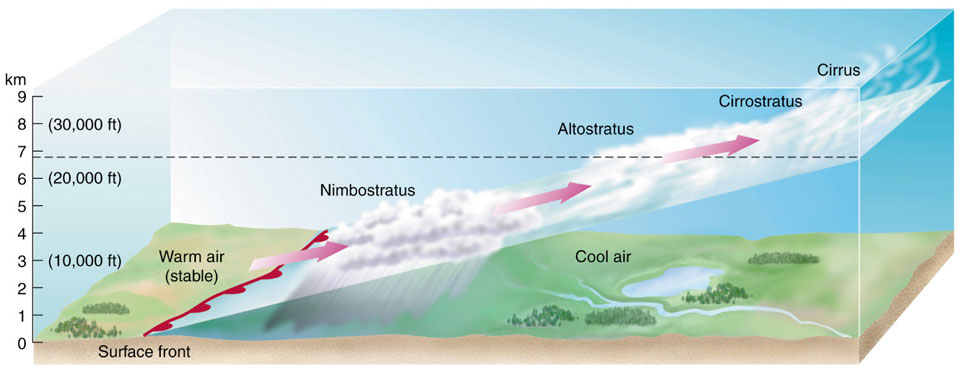 I – I’ > 0 Equals Temperature Inversion. Implications for pollution…
Stationary Fronts
Boundary is not moving, has stalled.




Cold or Warm front boundaries LOOK and BEHAVE the same way, but for a time are stationary. 
Could be moving very slowly…
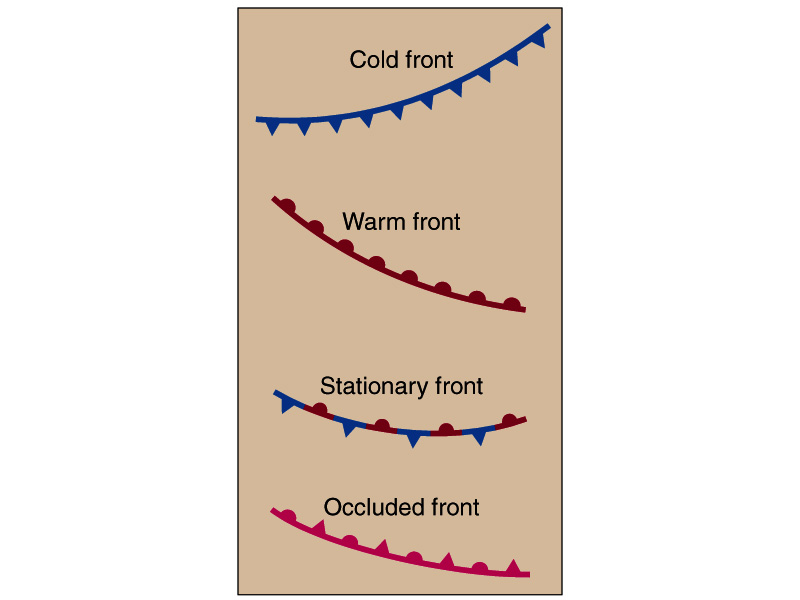 Occluded Fronts
Occlusion, refers to closure, the end
Associated with a cyclone that has both warm and cold fronts…
Warm air is lifted off (cut-off from) the ground
Several different methods of formation
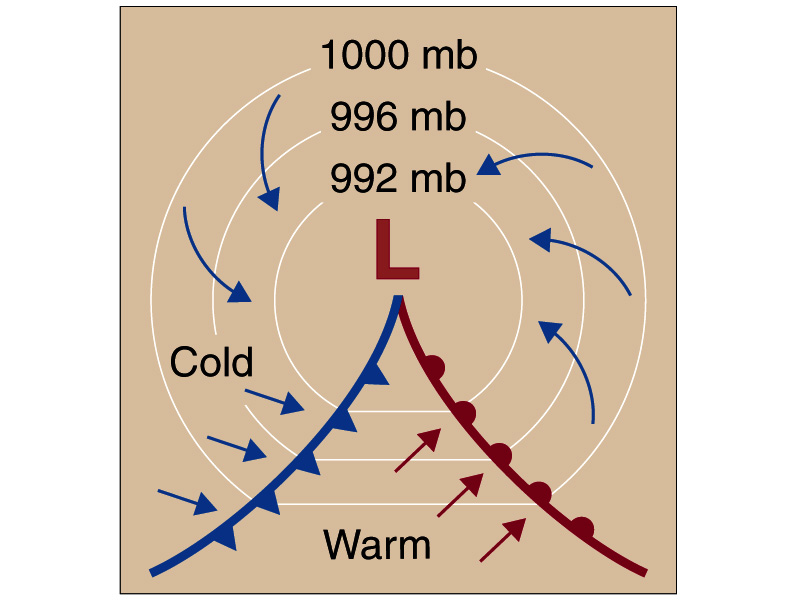 Both Warm & Cold Fronts rotate about Mid-Latitude Cyclones
Fig 9-5 (p. 265)
Cold fronts move faster than warm fronts
So cold front ‘catches up’ with the warm front
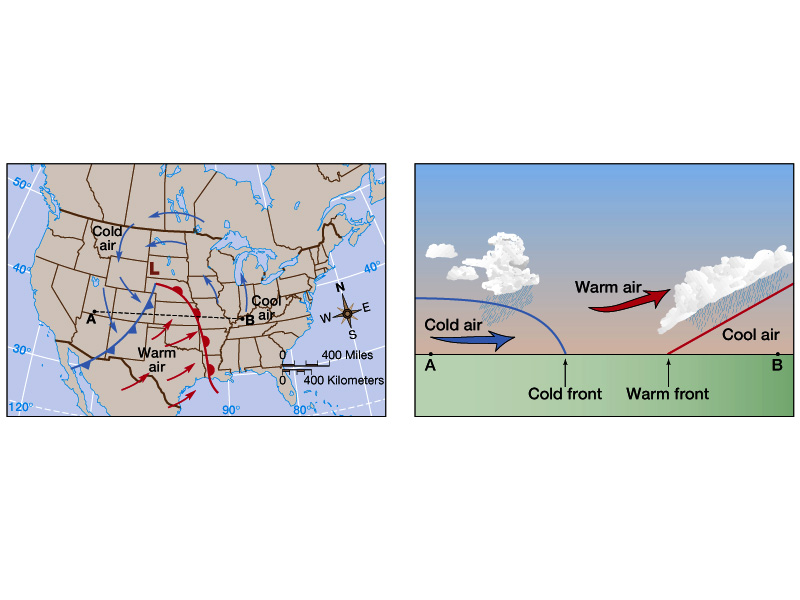 Fig. 9-10a (p. 270)
At the surface, two masses of cold air merge, thus surface temps are similar upon both sides of the occlusion. Warm air is forced aloft!
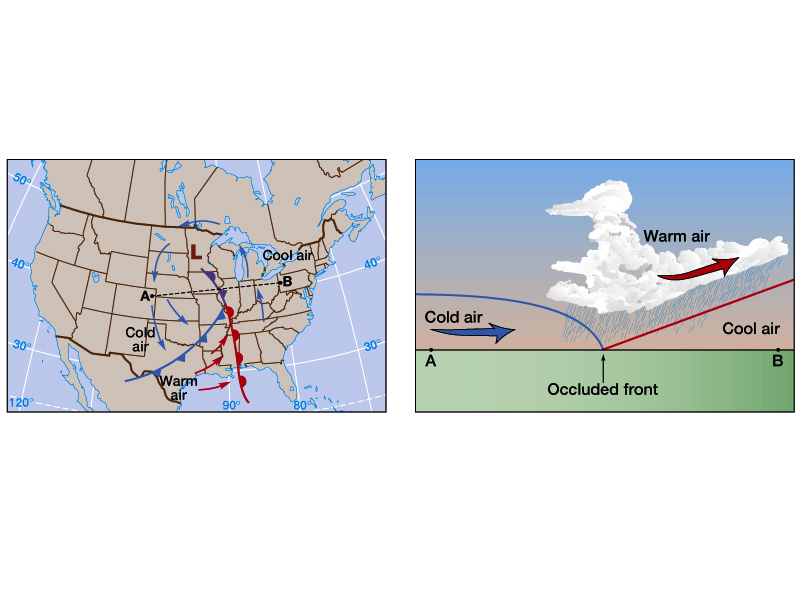 Fig. 9-10b (p. 270)
As the cold front continues to overtake the warm front, the occlusion grows longer.
This continues until the entire system is occluded.
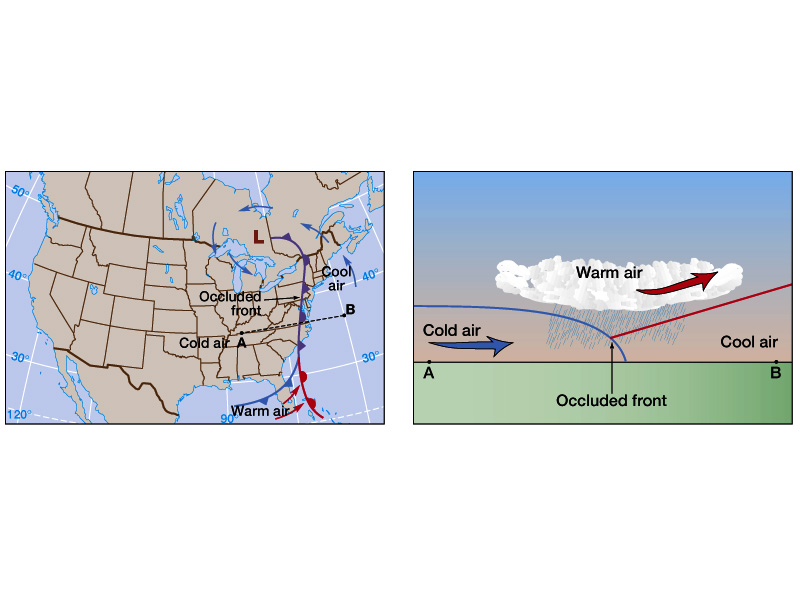 Fig. 9-10b (p. 270)
Occluded Fronts
The previous examples describe the traditional (and a commonly occurring) ‘Cold Front’ Occlusion mechanism
However, Occluded Fronts can also form by other means…
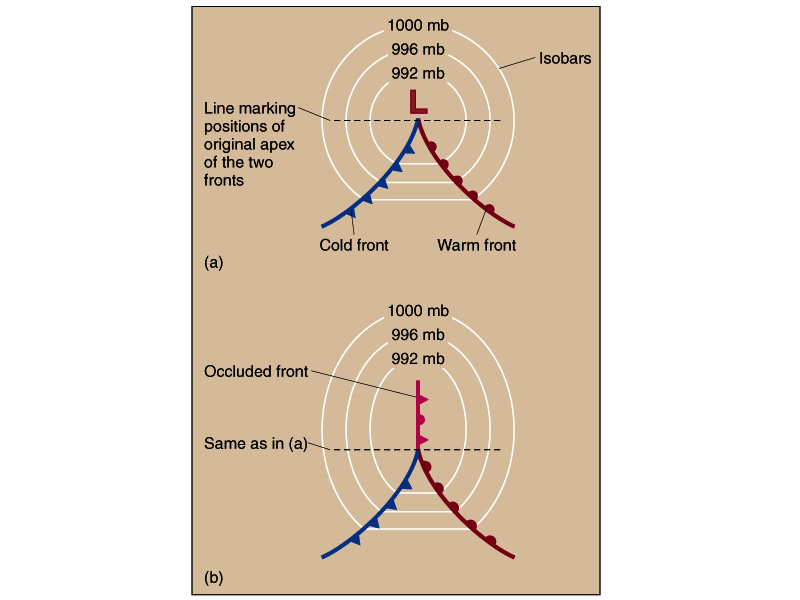 The junction of a cold and warm front will occur at the center of a Mid-Latitude cyclone.
An occlusion can form as the form of this cyclone elongates and the center moves away from the junction
Fig. 9-11 (p. 271)
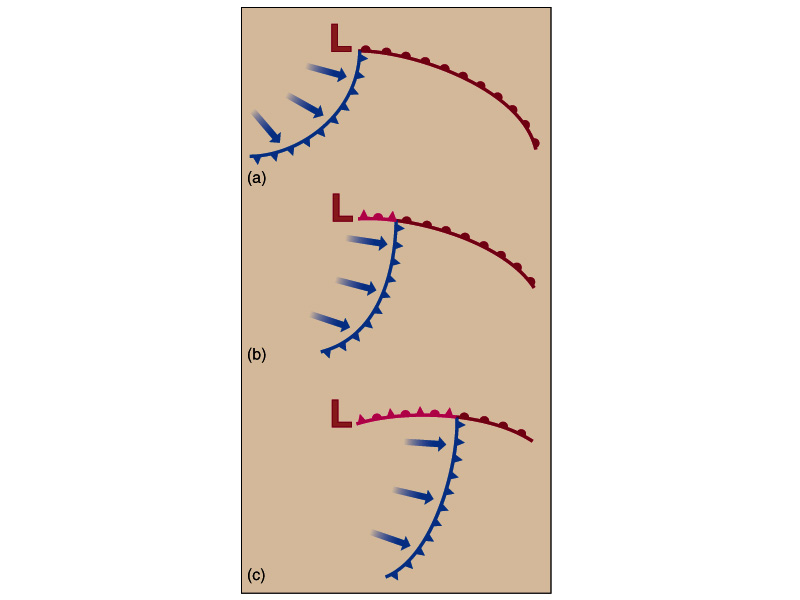 Sometimes a cold front will move in an eastward direction in relation to the warm front.
It ‘scrapes’ its way along the warm front, leaving the occlusion in its wake.
Fig. 9-12 (p. 271)
‘Warm Front’ occlusions occur in the same manner as the traditional ‘Cold Front’ occlusion
However, the air behind the cold front is less cold than that ahead of the warm front.
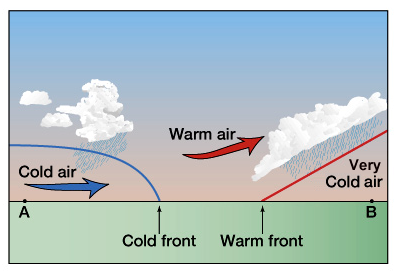 Drylines
A boundary between HUMID air and DRY air…
Vapor Molecules H2O are lighter than Oxygen and Nitrogen O2 and N2 
Therefore, Dry air is more dense than Humid Air at same Temperature and P (Seems counter-intuitive but we are talking about vapor not liquid)
Behaves like a cold front, with similar severe weather results
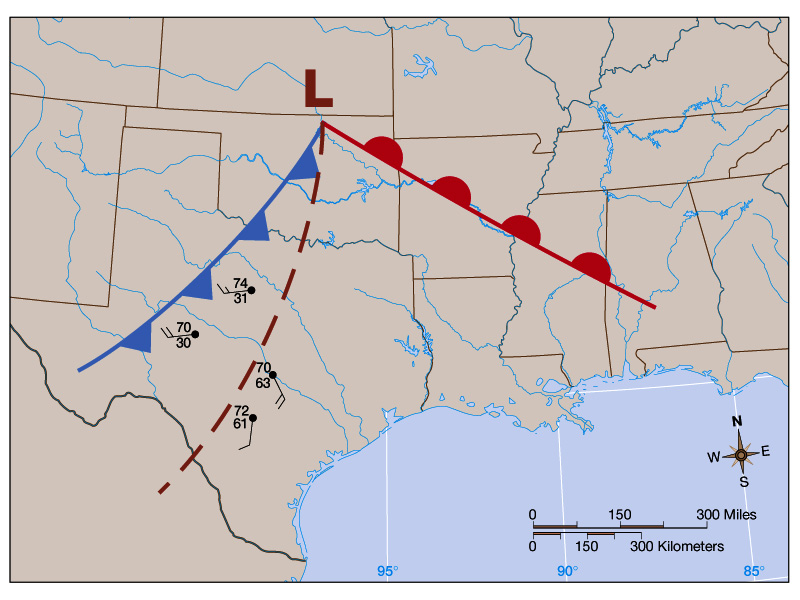